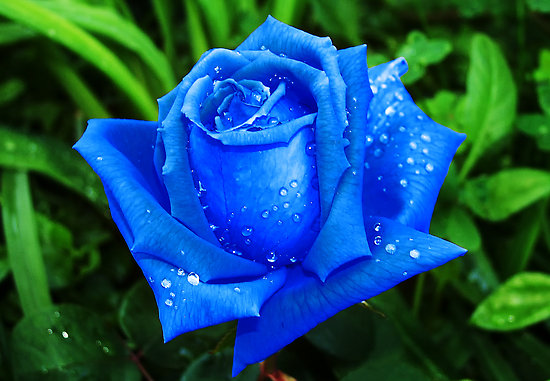 সবাইকে শুভেচ্ছা
শিক্ষক পরিচিতিঃ 
মোঃ শাহজাহান 
সহকারী শিক্ষক 
পাঁছগাছিয়া সরকারি প্রাথমিক বিদ্যালয়
ফেনী সদর,ফেনী।
শ্রেণিঃ২য় 
বিষয়ঃ বাংলা
পাঠঃ আমি হব
পাঠ্যাংশঃ কবিতাটির ১ম ৫ লাইন।
সময়ঃ ৪০ মিনিট।
শিখনফলঃ
১।কবিতাটি প্রমিত উচ্চারণে আবৃ তি করতে পারবে।
২।নতুন শব্দের অর্থ বলতে পারবে।
৩।যুক্তবর্ণ ভেঙ্গে দেখাতে পারবে।
৪।নতুন শব্দ দিয়ে বাক্য গঠন করতে পারবে।
ছবিটি দেখ
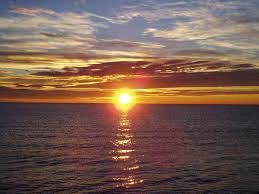 ১। এই ছবিটা কিসের? 
২। তোমরা কখন ঘুম থেকে উঠ?
৩। ভোর বেলায় কাদের ডাকে ঘুম থেকে জেগে উঠ?
৪। সূর্য কখন উঠে?
পাঠ শিরোনামঃ
আমি হব
কাজী নজরুল ইসলাম
পাঠ্যাংশঃকবিতার প্রথম ৫ লাইন।
আমি হব সকাল বেলার পাখি।
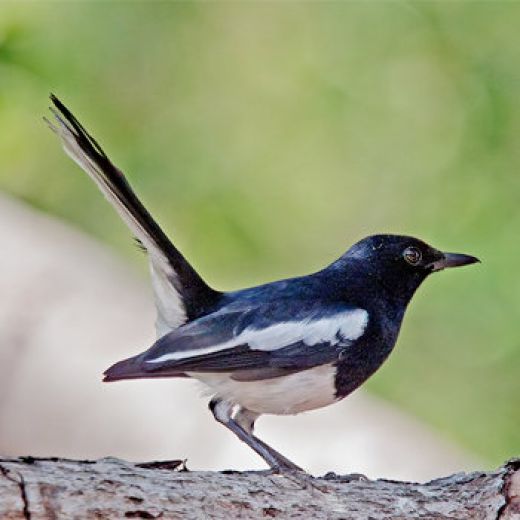 সবার আগে কুসুম বাগে।
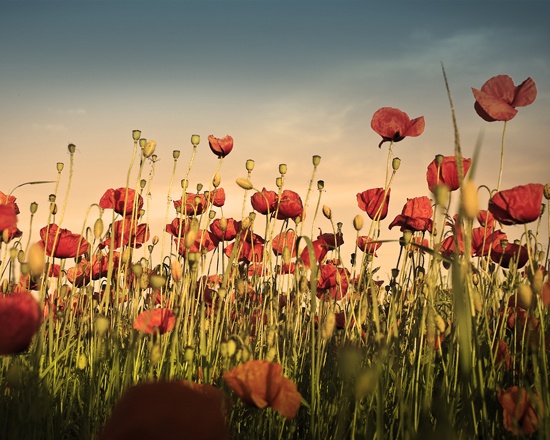 উঠবো আমি ডাকি।
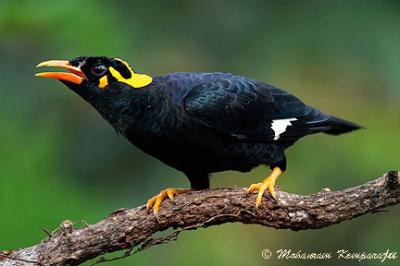 সূর্যি মামা জাগার আগে।
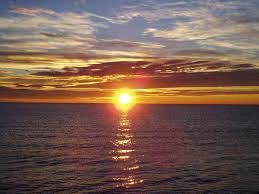 উঠবো আমি জেগে।
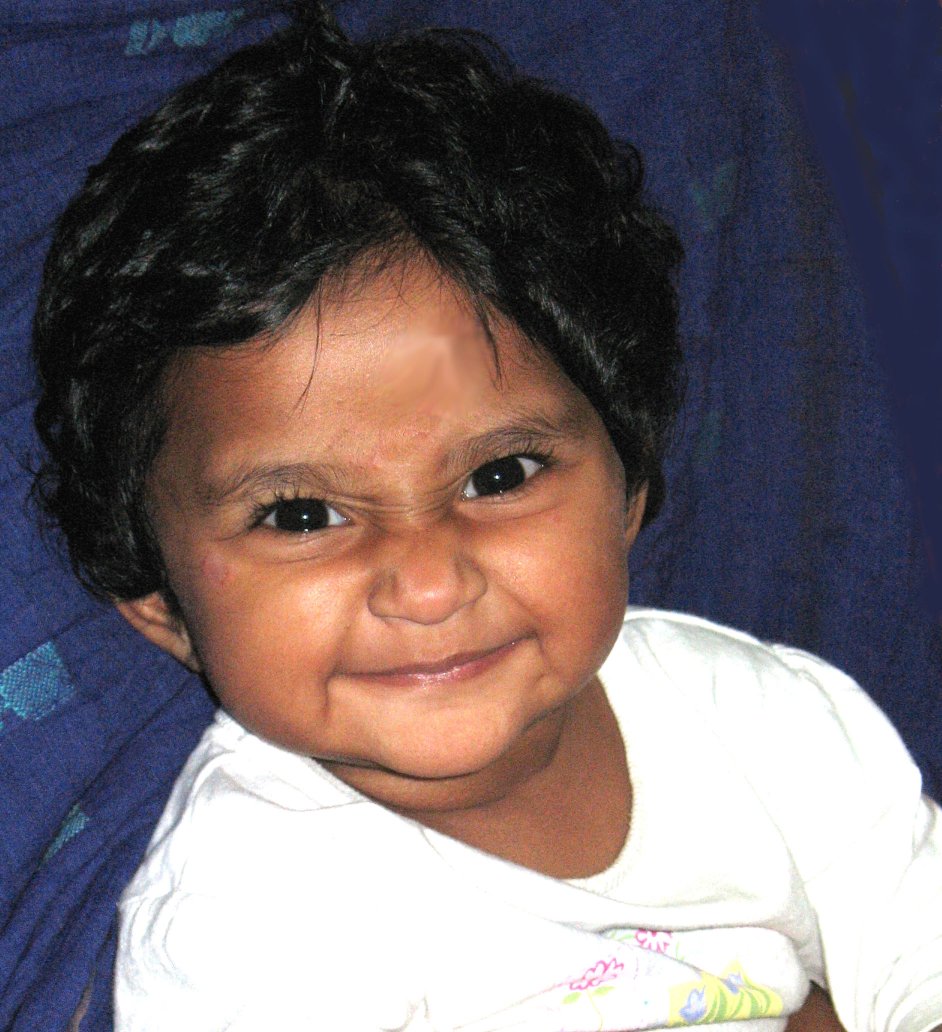 জোড়ায় বা একক ভাবে আবৃতি করবে।
নতুন শব্দ
বাক্য গঠন
যুক্তবর্ণ ভেঙ্গে দেখাতে পারবে।
সূর্য্যি- য্য=য+য-ফলা।
মূল্যায়নঃ
1.আমি হব কবিতাটি কে লেখেছেন?
উত্তরঃকাজী নজরুল ইসলাম।
পরের চরণগুলো মিলিয়ে লিখঃ
আমি হব সকাল বেলার পাখি।
সবার আগে কুসুম বাগে।
উঠবো আমি ডাকি।
সূর্যি  মামা জাগার আগে।
উঠবো আমি জেগে।
বাড়ির কাজঃ
১।কবিতাটির প্রথম ৫ লাইন লিখে আনবে।
ধন্যবাদ